DATOS GENERALES DE LOS PLANETAS DEL SISTEMA SOLAR
REMIGIO MONTENEGRO M.
VENUS
SATURNO
MERCURIO
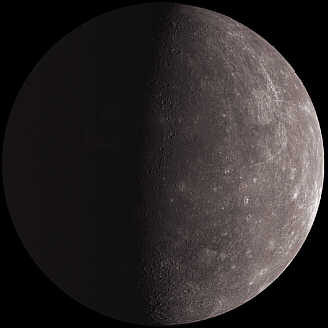 TIERRA
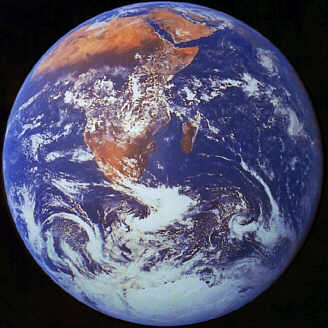 URANO
MARTE
JUPITER
NEPTUNO